المحاضرة السابعةم.م انفال عصام
التمرين على اعمال المحاماة
يسجل اسم من يقبل محاميا لاول مرة جدول المحامين ويخضع للتمرين على الممارسة الفعلية لاعمال المحاماة باختيار احدى الطريقتين الاتيتين
ملاحظة : يستثنى من شروط الممارسة المنصوص عليها في قانون المحاماة كل من مارس مدة لا تقل عن سنتين العمل في القضاء او الادعاء العام او المحاماة او مديرية الحقوق في احدى دوائر الدولة او التدريس في كلية القانون اذا كان حاملا شهادة في القانون والمستشار  المساعد في مجلس شورى الدولة.
س:ماهي حدود صلاحيات المحامي تحت التمرين مدة سنتين في مكتب محام مارس المحاماة مدة لا تقل عن خمس سنوات
للمحامي المتمرن في السنة الاولى من تسجيل اسمه في جدول المحامين:
اولا: ان يمارس بمفرده المرافعات في الدعاوى الصلحية ودعاوى الاحوال الشخصية ودعاوى الجنح والمخالفات وحضور التحقيق فيها واستعمال طرق الطعن في الاحكام والقرارات الصادرة فيها وتعقيب المعاملات لدى المراجع القانونية كافة .
ثانيا : ان يمارس بمعية المحامي الممرن المرافعة في دعاوى البداءة المحدودة واستعمال طرق الطعن في الاحكام والقرارات الصادرة فيها .
3 - للمحامي المتمرن في السنة الثانية .
اولا : ان يمارس بمفرده ما يلي:
ا – حضور التحقيق في جميع الدعاوى الجنائية .
ب – المرافعة في دعاوى البداءة كافة ودعاوى المحاكم الخاصة والمجالس واللجان مهما كان نوعها والاعتراض على الاحكام الغيابية الصادرة فيها .
ثانيا : ان يمارس بمعية المحامي الممرن المرافعة في الدعاوى الاستئنافية ودعاوى الجنايات واستعمال طرق الطعن في الاحكام والقرارات الصادرة فيها .
س:ماهي حدود صلاحيات المحامي المتمرن بطريقة التدرج؟
للمحامي الذي اختار طريقة التدرج :
ا – ان يمارس في السنة الاولى من تسجيل اسمه في الجداول المرافعة في الدعاوى الصلحية ودعاوى الاحوال الشخصية ودعاوى الجنح والمخالفات وحضور التحقيق فيها واستعمال طرق الطعن في الاحكام والقرارات الصادرة فيها .
ب – ان يمارس في السنة الثانية حضور التحقيق والمرافعة في دعاوى الجنح والمخالفات وحضور التحقيق فيها واستعمال طرق الطعن ف الاحكام والقرارات الصادرة فيها .
ج - ان يمارس في السنة الثالثة المرافعة في دعاوى البداءة غير المحدودة ودعاوى الجنايات .
2 - لمجلس النقابة ان يقرر منح المحامي من ممارسة بعض الصلاحيات المذكورة مع بيان اسباب ذلك
ملاحظات
1 - على المحامي المتمرن بعد انتهاء مدة التمرين المقررة ان يقدم للنقابة بيانا بالدعاوى التي ترافع فيها مصدقا عليها من المحكمة التي نظرت امامها هذه الدعاوى وعلى المحامي الممرن ، في حالة اختيار الطريقة الاولى ان يقدم للنقابة بيانا سريا يتضمن راية من كفاءة المحامي المتمرن وسلوكه ف المحاماة والاعمال التي مارسها وتوصياته بشان انهاء مدة التمرين او تمديدها .
2 - يقرر مجلس النقابة بناء على طلب المحامي المتمرن انهاء مدة التمرين وتسجيل اسمه في جدول المحامين ذوي الصلاحية المطلقة وله عندئذ صلاحية ممارسة المحاماة بصورة مطلقة امام جميع المحاكم والجهات الاخرى .
3 - للمجلس ايا كانت طريقة التمرين التي اختارها المحامي ان يقرر تمديد مدة التمرين سنة اخرى اذا راى لذلك محلا مع بيان اسباب ذلك .
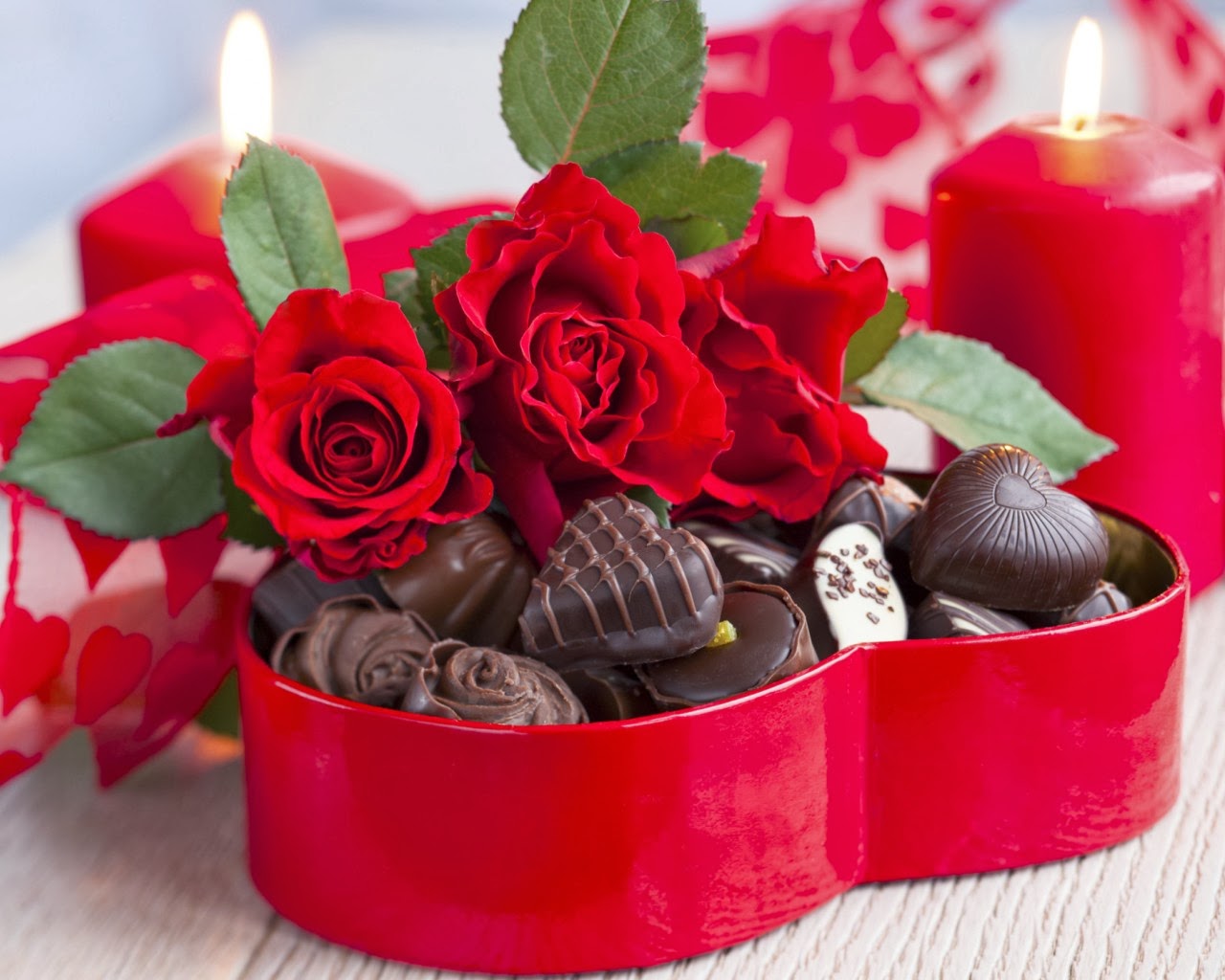 شكرا جزيلا لإصغائكم